Master’s thesisEverything you need to know
For Industrial Engineering and Management master students
4.12.2023
What you need to know about doing a master’s thesis
What it is
How to find a good topic
How to manage the process
How to write a good thesis
How it is evaluated
How to use the results and make an impact
The master’s thesis
What is the master’s thesis?
The master’s thesis is an independent engineering or research project completed by the student.
The purpose of the thesis is to demonstrate capabilities in research, know-how in the topic of the major, and independence and maturity in intellectual efforts.
The thesis is done from a topic within the area of the major.
It’s a six months full time project (30 ECTS credits)
The final thesis is a public document.
Finding a good topic
Who offers a thesis project
The majority of theses are done with a company
Typically includes funding from the company

Professors/faculty sometimes offer thesis topics
Typically part of a research project, then includes funding 

Own topic of interest
If you don’t need a salary…

Requirements and evaluation principles are the same for all!
Master’s thesis positions and topics
Aalto Jobteaser: https://aalto.jobteaser.com
aTalent Recruiting: https://atalent.fi/en/

Guilds
Own network
From company need to a good topic
Translate company need (problem) into a research topic, formulate research questions
Understand company general need 
Consider what is the more specific ”problem” the company faces
Consider how to set up a research study to address the problem
What do we need to know but don’t yet know?
What is the expected deliverable that you can provide for the company?

Balance between company and academic requirements 
Company requirement: Solve a practical problem (practical relevance)
Academic requirement: Rigor (scientific principles) and relevance (new knowledge creation)
Company vs. academic requirements
Is there a trade-off?
Relevance
Rigor
Access to data +
Method that matches data & question
+ validity & reliability
Research question that
addresses the “how’s” and “why’s”
Messages to the company:
Rigor should increase (practical) relevance, so not necessarily a trade-off
Need commitment from company (time, data access) to be able to do rigorous study
You can exceed company expectation, deliver unexpected insights
Common issues when doing thesis for a company
Responsibilities typically include (sometimes large amount of) operational tasks that do not directly contribute the thesis project
If you have worked for the company before: Be careful in redefining roles and responsibilities, try to highlight the difference
Some companies either cannot invest enough in long-term development or have different ideas about thesis projects
Company has already decided on solution and seeks: 
Implementation (e.g. go-to-market-plans, prototypes, strategies, etc.) or
Information instead of understanding (e.g. market analyses, best-practice benchmarks, etc.)
Need to go beyond these
Managing the process
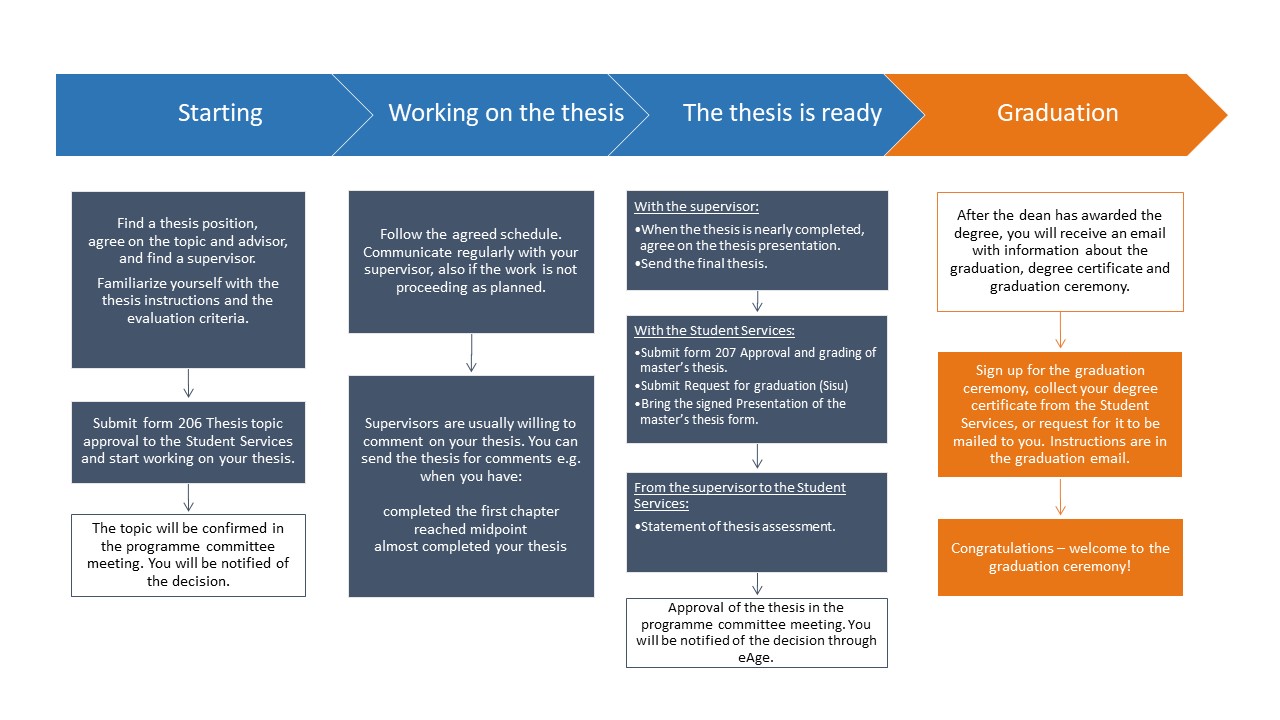 General: Each process is unique
There is no master’s thesis seminar in Industrial Engineering and Management. Each work is supervised individually.
The process starts when you start it
Writing the thesis is a process, not the last step – start early and have several feedback rounds from supervisor & instructor
You are in charge of the process
Writing thesis in major or minor
As a default, the master’s thesis is written on a topic related to the student’s chosen major. The supervisor should be a professor or lecturer from the field of the chosen major (within the IEM department).
Professor from another field (within our outside of IEM department) can be a suitable supervisor, but this needs approval from head of major (by e-mail)

It is possible to write the master’s thesis on a topic related to the chosen minor.
Programme director needs to approve (by e-mail)
IEM evaluation criteria are always applied
Finding a supervisor
Whom:
List of potential supervisors: https://mycourses.aalto.fi/mod/page/view.php?id=1074110 
Check the specialties of each professor, and approach the one whom you perceive as the best first guess. However, if unsure you can contact any of the professors and lecturers in your major regarding your topic, and we’ll then help to find the best fit.
When:
Contact us early enough so that the supervisor can help in finding, shaping and scoping the topic.
The formal process
Check 
thesis page!
Prerequisites for starting
Enrolled, BSc Degree finished and registered, HOPS for master studies approved
Research assignment course completed
No formal requirement about credits, but should have finished all or most courses by the time the thesis is started
Find topic, get supervisor
Apply for the topic as soon as you have agreed with your supervisor
Approved by Program Committee, valid for 1 year
NB! Time to completion is an evaluation factor
Once the thesis is ready:
Deliver and apply for evaluation. 
Do maturity test: Press release / Article / Blog posting
Evaluation and approval 
Supervisor evaluates the thesis 
Final decision made by program committee
Official stages in the thesis process
1
2
3
4
Approval of the topic
Maturity test
Evaluation
Submitting the finished thesis
1. Approval of the topic
Apply for the topic as soon as you have agreed with your supervisor
The topic and supervisor are approved in the Degree Programme Committee meeting
Topic ≠ title of the thesis, the final title may change
Topic is valid for one year
Submit the form 206: Request for approval of Master’s thesis topic to the Student Services (eAge or hard copy)

Note that the approval of the topic and the grading of the thesis must be done in separate DPC meetings!
2. Maturity test
A compulsory part of your thesis
Graded pass or fail
Usually done when you’re close to finishing the Master’s thesis
Deadline is the same as thesis submission
The essay also at the same time counts as thesis presentation (since there is no thesis seminar in this program).
3. Submitting the finished thesis
Submit the form 207: Evaluation and approval of Master’s thesis and your thesis in pdf/a format (eAge) 
Send exactly the same version to your supervisor for evaluation

Have you completed all your studies? 
Also submit the form by SISU / SISU help, https://wiki.aalto.fi/pages/viewpage.action?pageId=118689795
Checklist before submitting master’s thesis
You have had your topic approved and it’s valid
You are enrolled for the semester
You have written the maturity essay 
You have got a permission for submission from your supervisor
4. Evaluation and approval of the master’s thesis
The thesis is approved and evaluated by Degree Programme Committee 
Evaluation is based on the supervisor’s statement and grade proposal
Graduation schedule
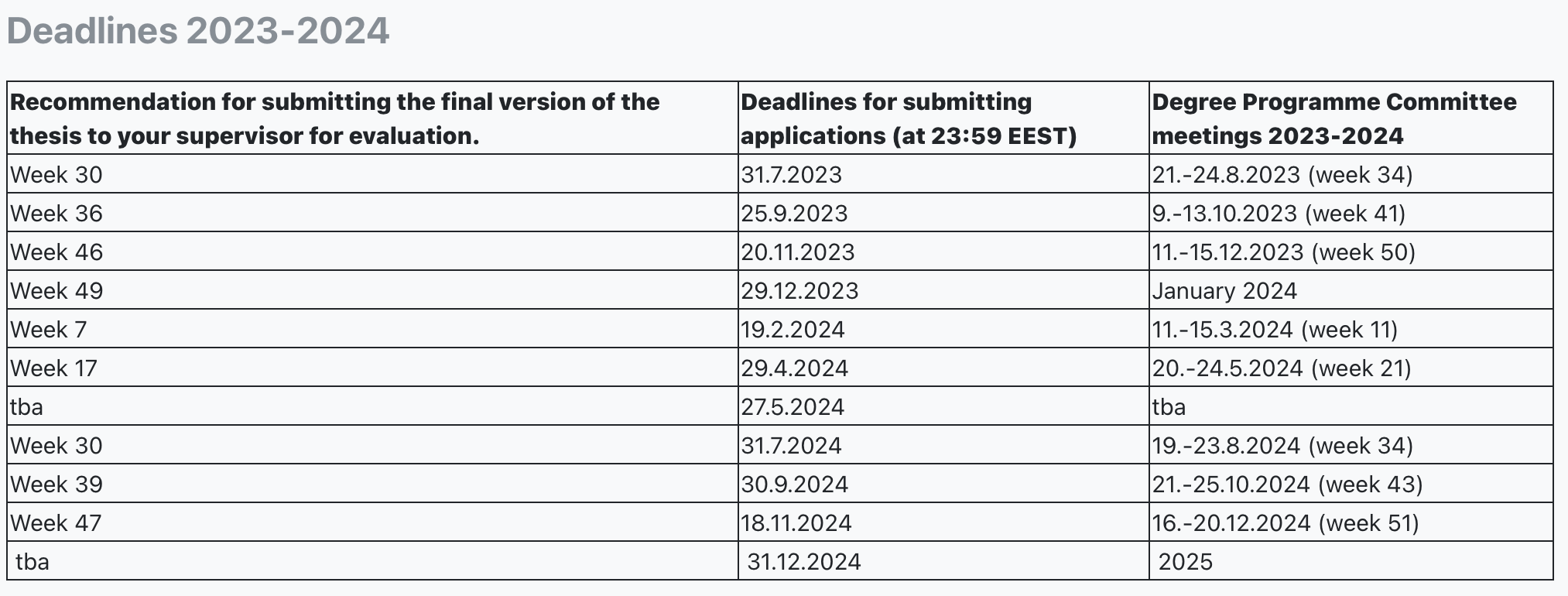 Deadline for submitting degree certificate application = Graduation date on degree certificate
Where to find information
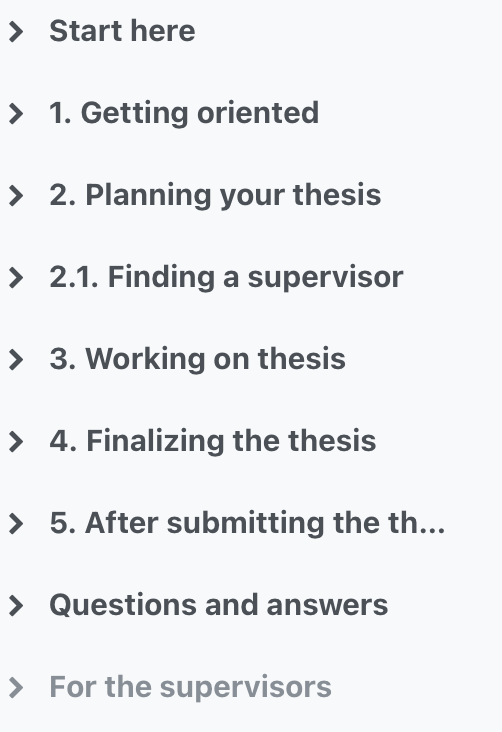 All relevant information is on the master’s thesis page
https://mycourses.aalto.fi/course/view.php?id=41665
Make sure to read the special  instructions for IEM
Check the deadlines!
Writing a good thesis
The research process
This also gives you a rough structure for the thesis
Research question(s) and scope
Read/understand Relevant literature
Existing knowledge and concepts
Understand the empirical context (e.g., company)
Study design
Methods
Sampling and data collection
Data analysis
Draw conclusions and write the thesis document
Report results of analysis
Clarify answers to the research question(s), identify implications
Limitations
The generic thesis process
Conceptual 
basis
Intro
Empirical research
Implications
Conclusions
What is the core BIG issue?
What is known + key concepts?
What are the key mechanisms?
Fieldwork:
What is the effect /
How it works?
What should be done?
Suggestions for strategy
Summary
(Brief)
Interest
Solution
Problem
Why the
problem exists?
Purpose
Key results (to RQs)
Contribution
Implications
Limitations
Further research
Motivation
Research question
(Objectives)
Scope
((definitions))
Structure
Key  concepts
Key
mechanisms
Synthesis
2. Structure for
forming a bridge
Existing
knowledge
Forming analytically implications using the generated knowledge matching the interest
1. Lens for
empirics
Review of existing concepts & knowledge for the use of empirical research
Generating new knowledge
matching the research question
New
knowledge
Methodology
Results
Data
Method
Context
Best practice IPlan the process but iterate
Formulate a focused research question and sketch the empirical study
Get an overall view on the thesis in the beginning
Scope the thesis well and clearly
Not too wide, not too narrow, but most importantly be clear about the scope
Think of research design before starting to collect data
The impact and quality of your work is based on the accuracy of your data
Allow for iteration
Incorporate learning as you go, adjust within the scope (if necessary)

Seek advise and feedback throughout the process!
Best practice IIWriting a coherent and impactful thesis
Grounding: Build a conceptual frame
“Literature review” is more than a review of what others have done: it’s a systematic/insightful synthesis that acts as conceptual frame for your study
Coherence: Embed and link the results
The results of your analysis don’t stand on their own: they must be embedded in your conceptual frame and linked to concrete implications
Impact: Derive concrete but valid and robust implications
Make sure your results and implications answer your research question, but also show that they are valid and robust

Think of the “so what” question: Why are your results important?
Evaluation
Academic results
Academic evaluation has a single yard-stick:
	Have you addressed a relevant issue and generated	empirically justified and business-wise constructive 	understanding of the 	drivers of the issue?
In an excellent thesis, each part serves this purpose, and none of the elements are there for any other reason than supporting your claim.
There is no other conflict with business interests than the insistence on robustness of thinking and long-term focus
Evaluation
The grading is based on the delivered thesis
Anything that is not in the thesis cannot be taken into account
The thesis is a public document
The thesis is accepted and graded by the Program Committee
The grading is based on the statement by the supervisor
If grade is 1 or 5, an endorsement from another professor is required
Evaluation Criteria
Definition of research scope and goals 
Clearly defined goals and scope // challenging and relevant engineering problems or research questions, 
Command of the topic 
Demonstrates understanding of the relevant frameworks // command and understanding of the topic // appropriate, up-to-date scholarly literature
Methods 
appropriate methods, appropriately explained  and justified // Applied in a logical way that fits the problem and research // The results are critically evaluated. 
Results and contribution 
Results and justified conclusions // The goals of the thesis have been reached and discussed critically // The results have value and make original contribution
Presentation and language and structure 
Coherent, logical, readable, no errors
Thesis process 
Guidance has been sought // follows good and ethical practices // independence // not exceeding schedule
Grades
Grade 1: The thesis fails to meet the evaluation criteria in multiple areas. Judged as a whole, it is nevertheless acceptable as a master’s thesis. 
Grade 2: The thesis meets the evaluation criteria in all or most of the six areas but also has some significant shortcomings. 
Grade 3: The thesis meets the evaluation criteria in all six areas and has at most minor flaws. There are also areas that could have been improved. 
Grade 4: The thesis meets the evaluation criteria in all six areas, has at most minor flaws, and is excellent in some aspects such as presenting important results. 
Grade 5: The thesis fulfills the evaluation criteria in all six areas and is exceptional in some aspect. As a whole, the thesis is excellent.
Making an impact
Dissemination: For the company
Choose format and medium according to the audience
The thesis document is unlikely to be the best way to report the key results for the firm
Presentations, summaries, discussions, shaping of practices etc.
Arrange presentation session inside of company; deliver summary slide set
These are part of your project, but not part of your thesis
Presenting the results to one audience can help the presentation to another audience
Dissemination: For the public
Maturity test as a thesis summary
The format is a summary of the thesis that is written as an essay in the format of an (executive) summary targeted at a defined audience

You are strongly encouraged to publish your essay (e.g. post on LinkedIn)
Your supervisor should help you in formulating it to make an impact
Inform IEM department communications people for promotion
See https://mycourses.aalto.fi/course/view.php?id=19277&section=7 for detailed instructions
Published thesis summaries
How large corporations could unleash the potential of systematic startup engagement
https://www.linkedin.com/pulse/how-large-corporations-could-unleash-potential-startup-yrttimaa
Building blocks of strategic decision-making – are you aware of strategic options that shape an organization’s strategy?
https://www.linkedin.com/pulse/building-blocks-strategic-decision-making-you-aware-options-mäki 
The Unbearable Irresponsibility of Being an Investor
https://eero-v-vartiainen.medium.com/the-unbearable-irresponsibility-of-being-an-investor-329e2543aad0 
Make sure you are properly equipped to attract partners to your platform ecosystem - four key perspectives
https://www.linkedin.com/pulse/make-sure-you-properly-equipped-attract-partners-your-lappalainen/
Published thesis summaries
Manufacturing SMEs to boost international growth through digital online strategy for B2B internationalization
https://www.linkedin.com/pulse/manufacturing-smes-boost-international-growth-through-juhana-harmanen 
Proven results maximize online advertising platforms' revenue
https://www.linkedin.com/pulse/proven-results-maximize-online-advertising-platforms-revenue-holkeri 
In designing market entry, managers should focus on finding matches between sources of competitive advantage and target segment characteristics
https://www.linkedin.com/pulse/designing-market-entry-managers-should-focus-finding-tatu-suontausta 
A unique organizational model for globally distributed network organizations and effectiveness of the organization’s collaboration practices
https://issuu.com/aaltodesignfactory/docs/dfgn_issuu (page 115-118)
Questions?